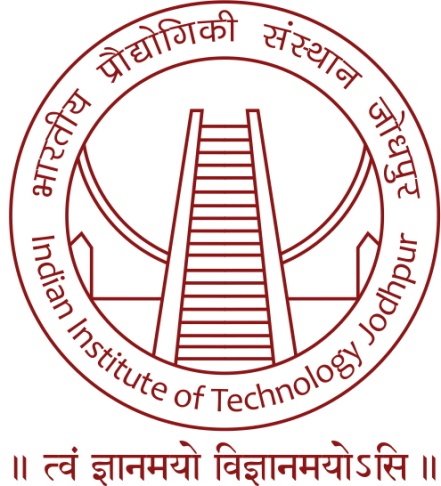 CS212: Object Oriented Analysis and Design
Relationship Between Classes
Introduction
Classes and objects are building blocks

The structure of a software system is defined by the way in which these building blocks relate with one another 

The behaviour of the system is defined by the manner in which the objects interact with one another

We need mechanisms that create connections between these building blocks
Types of relationship
Restricted form of inheritance based on types
Classes have a hierarchical relationship based on generalisation
Objects of the two classes are related in some non-hierarchical way
Association
Relation among two or more classes describing a group of links with common structure and semantics.

An object of one class is making use of an object of another class
Student objects may make use of Course objects when transcripts are generated, when tuition is computed or when a course is dropped.
Association between Classes
An association does not imply that there is always a link between all objects of one class and all objects of the other.

An association does imply that there is a persistent, identifiable connection between two classes

Given an object of class A, it is possible to find an object of class B

Otherwise, no B object has been assigned to the association yet.

Conceptual relationships between classes as well as physical relationships between the objects of these classes
Implementation criteria
Class A stores a key (or several keys) that uniquely identifies an object of class B.

Class A stores a reference(s) to object(s) of class B.



Class A has a reference to an object of class C, which, in turn is associated with a unique instance of class B.
Direct association
Indirect association
Depend on the requirements that the system has to satisfy
Characteristics of associations
Represent very general relationships

Allow for variation in the nature of the connection

The common variation is the arity of the connection

Some form of containment involved in the relationship
Arity of relationships
How many objects of class A can be linked to one object of class B and vice-versa

Relationship could be one–one, one–many, or many–many

One–one relationship: between a User-Interface class accepting user input and a Display-Window class displaying information

One–many relationship: A multi-user system

Many–many relationship
Containment relationships
Aggregation: the object of class A is ‘made up of’ objects of class B.

This suggests some kind of a whole–part relationship between A and B.

Composite aggregation, also known as composition, has been recognised as being significant.

Each instance of the part belongs to only one instance of the whole, and that the part cannot exist except as part of the whole.
Association classes
Is used to model an association as a class

It is used when the association itself has attributes

An association class is the association. 

The idea of the role is that the same classes can play the same or different roles in other associations.
How to form association?
What does an association represent?



When can we call a relationship an association?
It describes a relationship that will exist between instances at run time and has an example.
Possesses, controls, is connected to, is related to, is a part of, has as parts, is a member of, or has as members some other class in the system
(i) hierarchy, (ii) stems from a dependency alone, (iii) or relationships depending on particular operation.
In a nutshell
An example
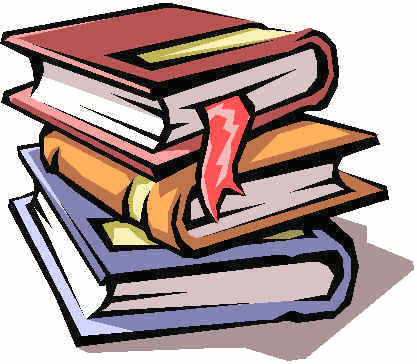 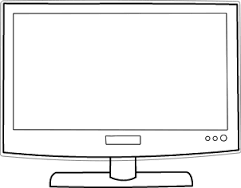 A company sells television sets and books.

Different attributes to be tracked
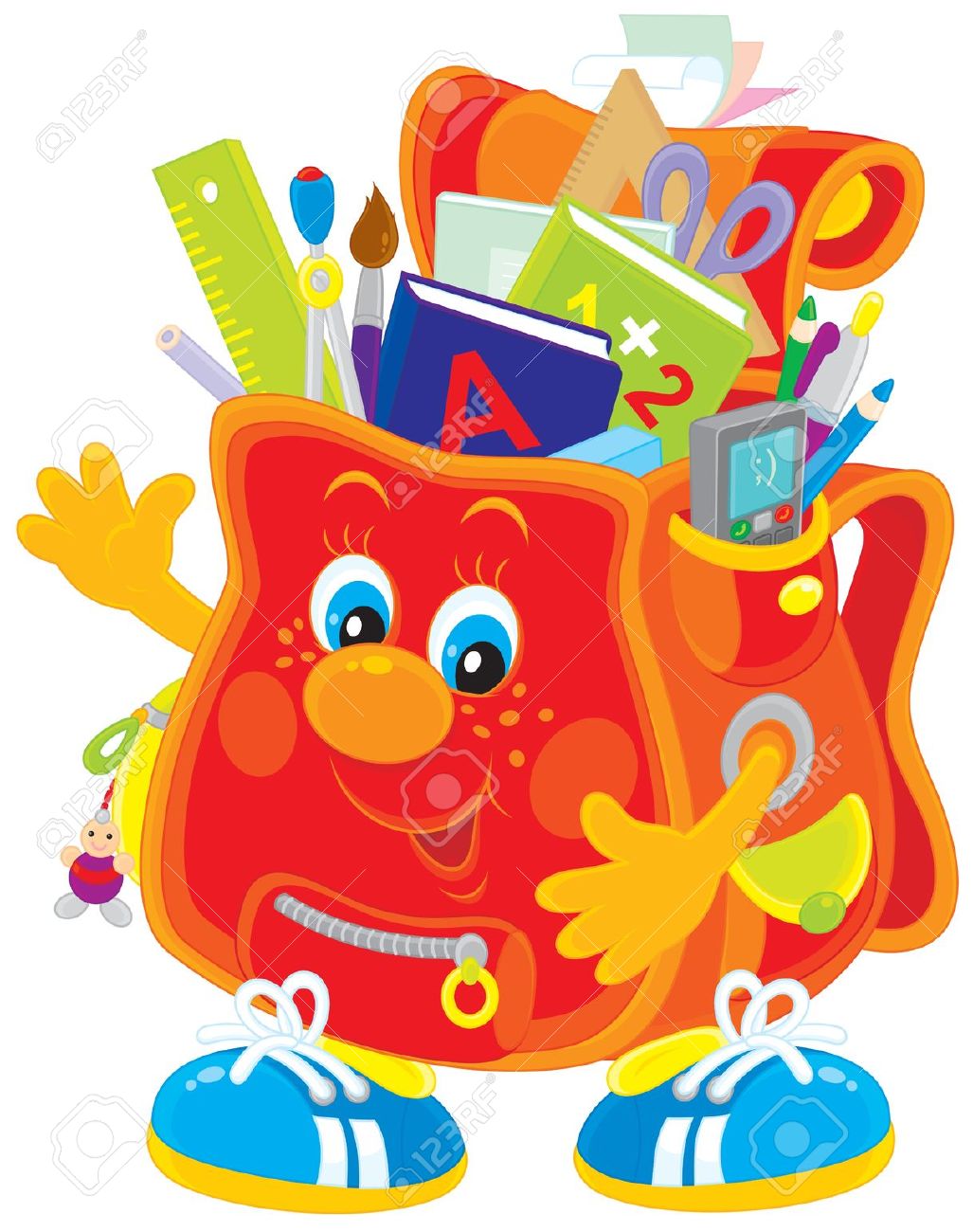 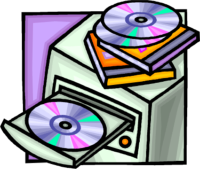 The company needs to keep track of sales, profits (or losses), etc., for all products.
Inheritance
Mechanism for deriving new classes from existing classes.
Generalization
Specialization
Advantages of inheritance
Reuse of program or model parts

Consistent definition of interfaces

Use as a modelling aid through a natural categorization of the occurring elements

Support for incremental development
Class structure
Development of a base class or superclass that reflects the commonalities of the two classes
Then extends or sub classes this base class to arrive at the functionalities
Hierarchy
Part of the object represented by the superclass must be initialised before
Some Limitations and Caveats
Sub-classing could result in deep hierarchies

It may be necessary to hide selected features of the superclass

Combining inheritance with genericity may result in complications

Lack of multiple inheritance

Liskov substitution principle
Genericity
Mechanism for creating entities that vary only in the types of their parameters

Can be associated with any entity (class or method) that requires parameters of some specific types.

Method: we specify the types of arguments and the return type

Class: the types of arguments to the constructor(s), the return types and argument types of the methods are all specified

Generic parameters: The entity is therefore not fully specified
Code Reuse
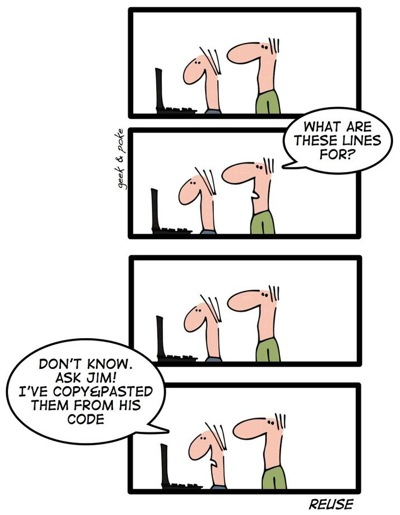 Fascinating feature of C++ is code reuse.

To do a lot more than copy code and change it.

Use existing classes that someone else has built

Composition and Inheritance
Source: Tech Comics
Composition
A straightforward method

Create objects of your existing class inside the new class.

The new class is composed of objects of existing classes

Composing classes primarily with built-in types

Containment, Aggregation, Sub-object

Demonstration
Inheritance Syntax (c++)
There’s a new and different form

State this in code by giving the name of the class

Before the opening brace of the class body, put a colon

Followed by the name of the base class(es)
class derived-class-name : access base-class-name {
// body of class
};
“This new class is like that old class.”
Constructor & Member initializer list
It is important to guarantee proper initialization

Constructors for all of its sub-objects are to be called

Derived class constructor doesn’t have permission to access the private data elements

So it can’t initialize them directly

Solution: Constructor initializer list

Demonstration
Initializing base class members
Initialize Base class data member when we create a Derived object

Restrictions on how to initialize inherited member variables.

The value of a variable can only be set in an initialization list of a constructor belonging to the same class as the variable

Ensures that all variables are initialized only once.
Example
class Derived: public Base
{
public:
    double m_dValue;
 
    Derived(double dValue=0.0, int nValue=0)
        : m_dValue(dValue), m_nValue = nValue
    {
    }
};
Derived(double dValue=0.0, int nValue=0)
        : m_dValue(dValue)
    {
        m_nValue = nValue;
    }
Passing parameter to Base class
Expanded form of the derived class's constructor declaration
derived-constructor(arg-list) : base1(arg-list),
base2(arg-list),
// ...
baseN(arg-list)
{
// body of derived constructor
}
Derived(double dValue=0.0, int nValue=0)
        : Base(nValue), // Call Base(int) constructor
          m_dValue(dValue)
    {
    }
Demonstration
What about member objects of built-in types?
No object (or part of an object) can get out of the starting gate without its constructor being called.

“Pseudo-constructor calls” is to perform a simple assignment.
class X {
int i;
float f;
char c;
char* s;
public:
	X() : i(7), f(1.4), c('x'), s("howdy") {}
};
Composition & Inheritance
Like some class(es) and composed of some class(es)
B
C inherits from B and has a member object (“is composed of”) of type A.
C
A
Demonstration
Destructor calls
To make explicit constructor calls in the initializer list

Never need to make explicit destructor calls

Compiler still ensures that all destructors are called

Starting with the most-derived destructor and working back to the root

Order of constructor & destructor calls
Name hiding
New definition to a base class’s function in derived class

There are two possibilities

Redefining, Overriding : exact signature and return type

Change the member function argument list or return type



Demonstration
Anytime you redefine an overloaded function name from the base class, all the other versions are automatically hidden in the new class.
Name hiding
Changing the interface of the base class

Using the class in a different way than inheritance

Using inheritance primarily for code reuse

Not to maintain the common interface of the base class

Taking a general-purpose class and specializing it
Function that don’t inherit
Not all functions are automatically inherited

Constructors and destructors don’t inherit

Must be created specially for each derived class

operator= doesn’t inherit: constructor-like activity

With constructors, you can’t create any constructors

Demonstration
Composition vs. Inheritance
Both place sub-objects inside the new class (base class).

Both use the constructor initializer list
Private Inheritance
Can inherit a base class privately

“implementing in terms of”

Included in the language for completeness

Publicizing privately inherited members (some of the functions of the base class is available to the derived class)

Demonstration
Protected
Want to make something hidden from the world at large and yet allow access for members of derived classes.
“This is private as far as the class user is concerned, but available to anyone who inherits from this class.”
To provide flexibility in the inheritance mechanism

Base class' protected members become protected members of the derived class (Demonstration)

Protected Base-Class Inheritance (Demonstration)
Forms of Inheritance
Demonstration
A
A
B
A
D
B
C
B
C
Single Inheritance
Multiple Inheritance
Hierarchical Inheritance
A
A
B
C
B
C
Hybrid Inheritance
D
Multilevel Inheritance
Inheritance and Visibility Modifier
Class A
Class B: public A
Class C: private A
Class D: public B, protected C
Access mechanism
Own member functions
Friendly functions and classes
Own member functions
Friendly functions and classes, derived class member functions
Own member functions
Friendly functions and classes, derived class member functions, All users
Friendship and inheritance
Friend functions are non-member function

Can access private and protected member(s)

Friend classes has access to private members of its friend

Friendship is not inherited

Demonstration
Upcasting
Inheritance not only provides functions to the derived class

It established the relationship between base and derived class

“The new class is a type of the existing class”
Instrument
void tune(Instrument& i){}
int main() {
	Wind flute;
	tune(flute); 
}
// Upcasting
Wind
Ambiguity in inheritance
Grandparent
Grandparent
As virtual base class
As virtual base class
Parent 1
Parent 1
Parent 2
Parent 2
Child
Child
Demonstration
Demonstration
Declaring the base class as virtual when it is inherited
subtypes and subclasses
Differences between subtypes and subclasses in supporting reuse

Subclasses allow one to reuse the code inside classes 

Subtyping is useful in supporting reuse externally

Types should only refer to the interface of an object, not its implementation